Lecture 9: Strings and File I/O
CS 51P				   	October 2, 2019
[Speaker Notes: description of the class
     programming fundamentals: expressions, statements, functions, conditionals, repetition through loops (for, while) and recursion

focus on processing data
exciting, this is when things come together.]
strings are sequences
can:
loop over contents

check membership

get the length

index into them
string = "Hello world!"
for char in string:
  	print(char)
check = "!" in string
length = len(string)
char = string[3]
char2 = string[12]
IndexError: range object 
      index out of range
[Speaker Notes: methods: calling will be a little different.]
Example
Define a function str_even that takes one parameter s (a string) and returns a string comprised of only the even characters of s
[Speaker Notes: do with looping through characters, then with indexing]
Exercise
Define a function findchar that takes two parameters, a string s and a character c and returns the index of the first instance of that character. If that character does not appear in the string, it returns -1

findchar("hello", "h") == 0
findchar("hello", "l") == 2
findchar("hello", "a") == -1
slicing (1)
For extracting part of a sequence
>>> s = "Hello world!\n\n"
>>> s[6]
	'w'
>>> s[2:7]
	'llo w'
>>> s[5:]
	' world!\n\n'
>>> s[:3]
	'Hel'
s[:]
s[start:]
s[:end]
s[start:end]
slicing (2)
For extracting part of a sequence
>>> s = "Hello world!\n\n"
>>> s[2::2]
	'lowrd\n'
>>> s[1:10:3]
	'eoo'
>>> s[:5:2]
	'Hlo'
>>> s[-3:-10:-1]
	'!dlrow'
s[:]
s[start:]
s[:end]
s[start:end]

s[start::step]
s[:end:step]
s[start:end:step]
Exercise
Evaluate the following expressions.
test = "This is a string"

test[10]


test[0:2]


test[:5]


test[::2]
Example
Define a function str_even that takes one parameter s (a string) and returns a string comprised of only the even characters of s
[Speaker Notes: do with looping through characters, then with indexing]
Exercise
Define a function half that takes one parameter s (a string) and returns the first half of that string.
Practice Problem
Write a function middle that takes one parameter s (a string) and returns the string defined by removing the first and last letters of s

middle("hello") == "ell"
middle("abc") == "b"
middle("xy") == ""
String methods
from string import *

test = " This is a string"
 
test.startswith(" Thi")
test.startswith(" this")
test.endswith("a")
test.endswith("string")
test.lower()
test.strip()
test.strip("g")
test.strip(" g")
test.find("i")
test.find(" is")
test.find("banana")
test.replace("s", "S")
test.replace("is", "si")
1
2
3
4
5
6
7
8
9
10
11
12
13
14
15
16
17
What is the value of
test at the end?
ranges are also sequences
range is a type the same way str or int or float is a type


can:
loop over the contents

check membership

get the length

index into them
x = range(12,21,2)
for i in x:
	print(i)
check = (18 in x)
len(x)
x[3]
x[5]
IndexError: range object 
      index out of range
[Speaker Notes: Hiding a little bit for now to keep the discussion cleaner.

Note the square brackets

Traceback (most recent call last):  File "<input>", line 1, in <module>IndexError: range object index out of range]
files are also sequences
a file is a sequence of strings
… so we can use the keyword in to loop through the lines of a file!
file = open("filename.txt", "r")
for line in file:
  	print(line)
file.close()
more about files
reading from a file:




writing to a file:
file_in = open("filename.txt", "r")
for line in file_in:
	# do something with each line
file_in.close()
file_out = open("filename.txt", "w")
char1 = file_out.write("Line 1 in the file")
char2 = file_out.write("Next line in the file")
file_out.close()
reading from files
file_in = open("filename.txt", "r")
for line in file_in:
	# do something with each line
file_in.close()
should always close the file when done 
can use file_in.readline() to get one line at a time
reading from a file keeps going from where it was
writing to files
file_out = open("filename.txt", "w")
file_out.write("Line 1 in file\n")
num_char = file_out.write("Next line in file\n")
file_out.close()
particularly important to close the file when writing
Example
Define a function count_chars that takes on parameter filename and returns the number of characters in that file.
Exercise
Define a function that takes three arguments (infile1, infile2, outfile), all of which are strings, and creates a new file named outfile whose contents are the contents of the file named infile followed by the contents of the file named outfile.
def example1(filename):    s = 0
    file = open(filename, "r")    for line in file:        print(line)    file.close()
    print(s)
what if the file doesn't exist?
what if it does exist but you don't have access permissions?
what if the file exists and you can open it for reading, but it doesn't contain integers?
[Speaker Notes: What can go wrong?]
aside on lab/assignment
Read before lab: “All I Really Need to Know about Pair Programming I Learned in Kindergarten”: https://collaboration.csc.ncsu.edu/laurie/Papers/Kindergarten.PDF
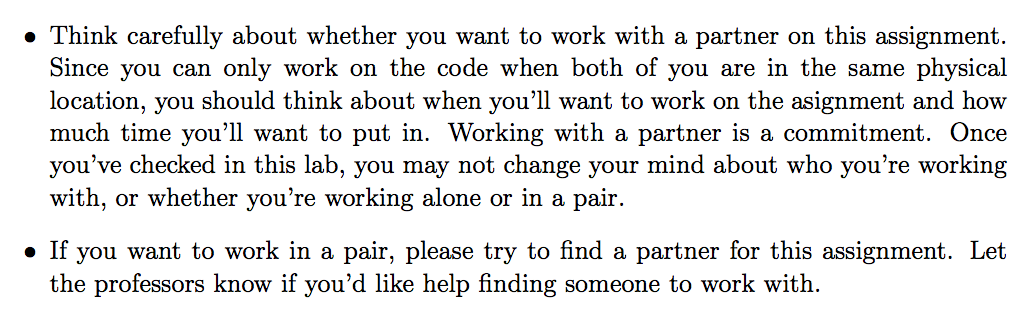 [Speaker Notes: pair programming
demonstrate the assignment]